Мастер-класс.
Тема: «Формирование образовательного пространства на занятиях кружка «Волшебный квиллинг», обеспечивающего развитие творческого потенциала младших школьников»
   (Изготовление снежинок в технике «квиллинг»)
Учитель начальных классов
Высшей квалификационной категории
Кузьмичёва Н.В.
МОУ «СОШ №28» г. Балаково
Квиллинг (Quilling)  -
- техника бумажной филиграни, искусство скручивать полоски бумаги, придавая им форму различных элементов, из которых впоследствии составляют композиции.
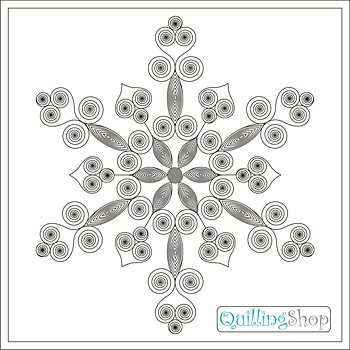 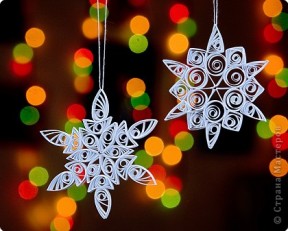 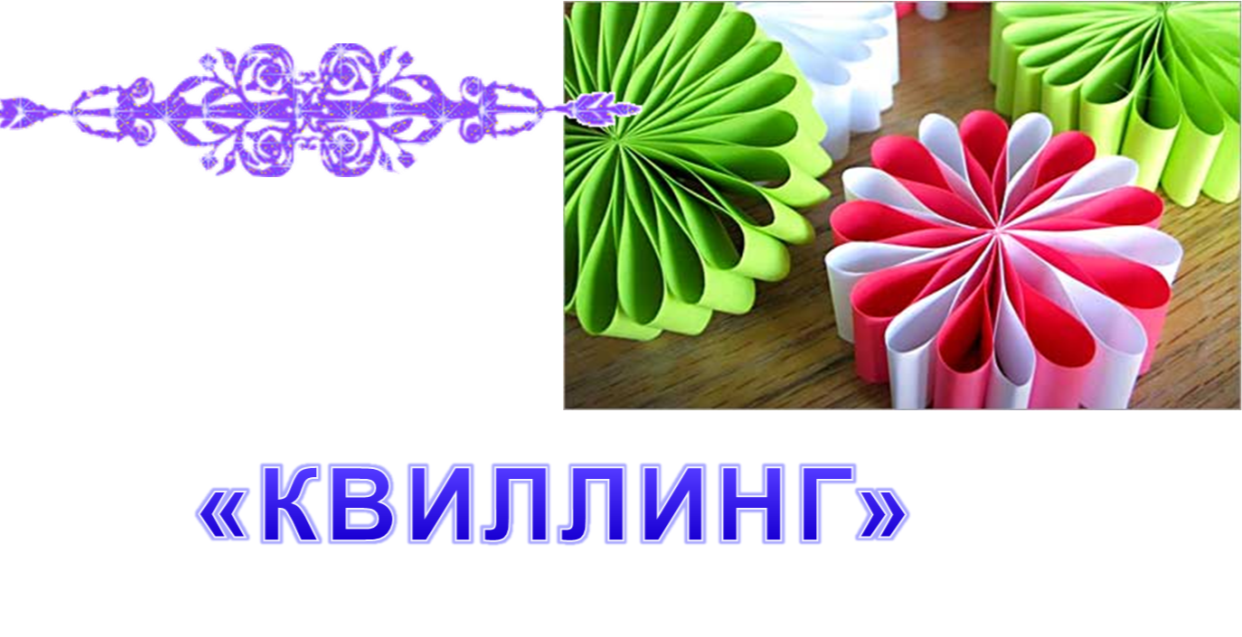 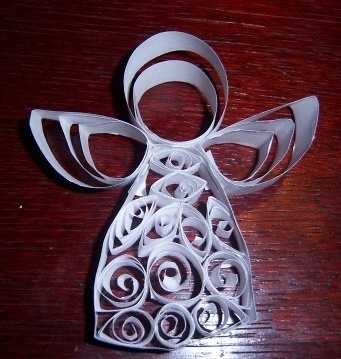 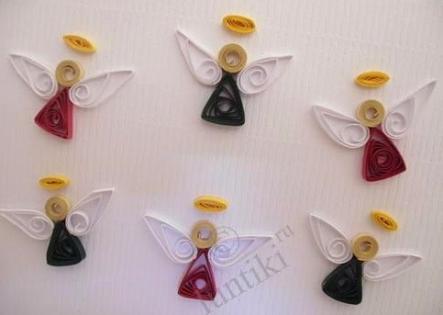 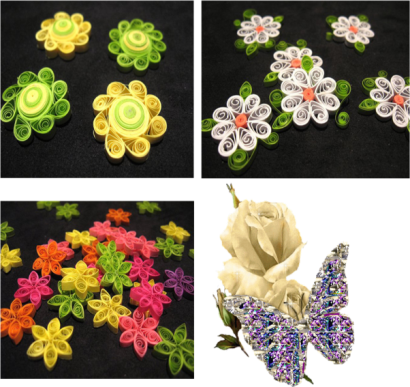 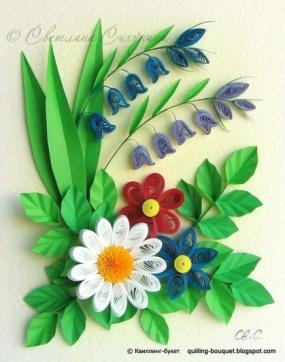 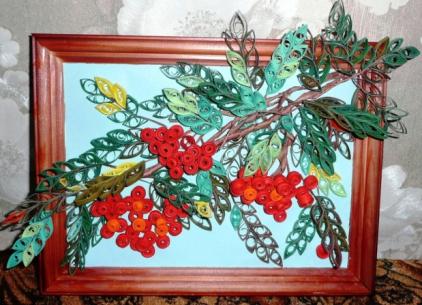 Подготовка бумаги.
Бумагу нарезаем под линейку канцелярским ножом на полоски шириной 3-5 мм и длиной примерно 25-30 см.
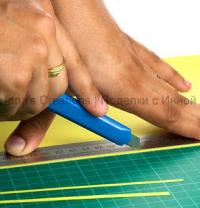 Кручение.
Полоска бумаги накручивается на  зубочистку.
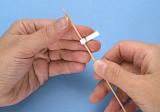 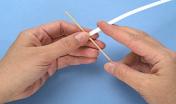 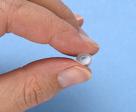 В результате должна образоваться плотная спираль меньше сантиметра в диаметре.
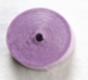 Аккуратно снять рулончик с зубочистки и поместить в отверстие офицерской линейки диаметром 1.5-2 см., распустить до нужного размера и кончик ленты скрепить клеем.
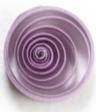 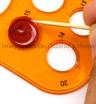 Закрытые формы.
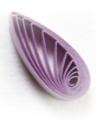 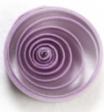 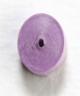 Тугой ролл.
Ролл.
Капля
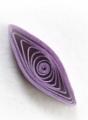 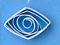 Глаз.
Квадрат.
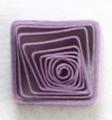 Ромб.
Полумесяц.
Треугольник.
Стрелка.
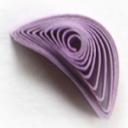 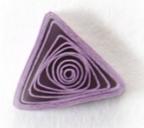 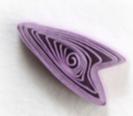 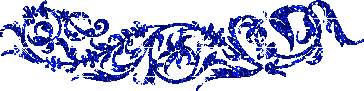 Материалы и инструменты.
1. Белая бумага формата А-4.
2. Зубочистка с прорезью.
 3. Ножницы.4. Клей .5. Офицерская линейка (нужны окружности разного диаметра).
Рекомендации по сборке снежинок.
1.Снежинку-подвеску можно делать состоящей из 1, 2, 3, 4 рядов.

 2.Сначала нужно придумать такой узор, чтобы у соседних деталей была достаточная площадь соприкосновения для приклеивания.

 3.Для каждого ряда нужно сделать по 
     6 одинаковых элементов.
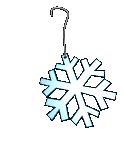 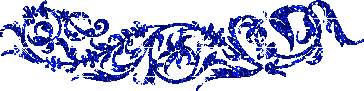 Последовательность сборки снежинки.
Вариант 1
1 ряд: шесть «Капель» склеить
    вместе боковыми сторонами.
                                                 
2 ряд: вклеить шесть «Стрелок».
       
3 ряд: приклеить к «Стрелкам» шесть «Квадратов».
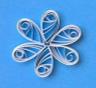 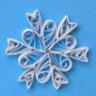 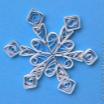 Вариант 2
Снежинка из шести «Глазков», «Полумесяцев» и «Капель»
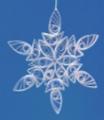 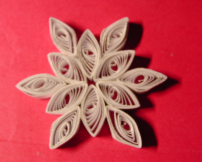 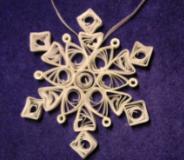 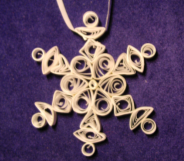 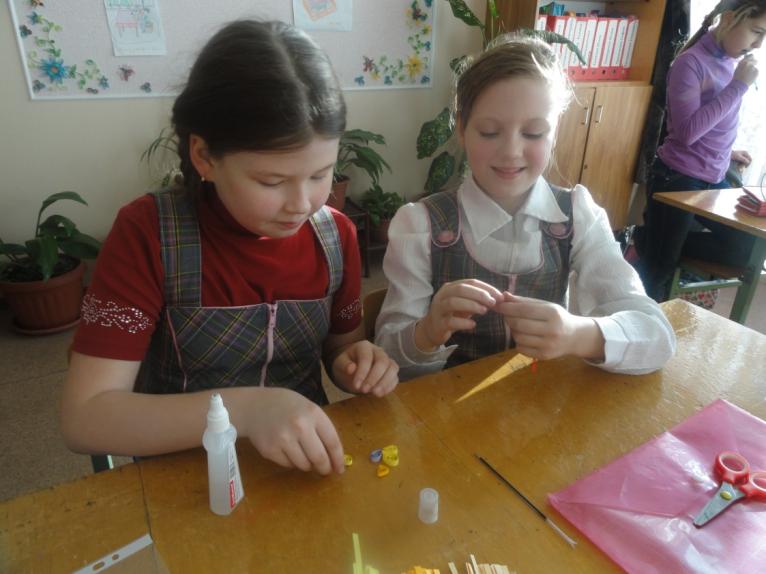 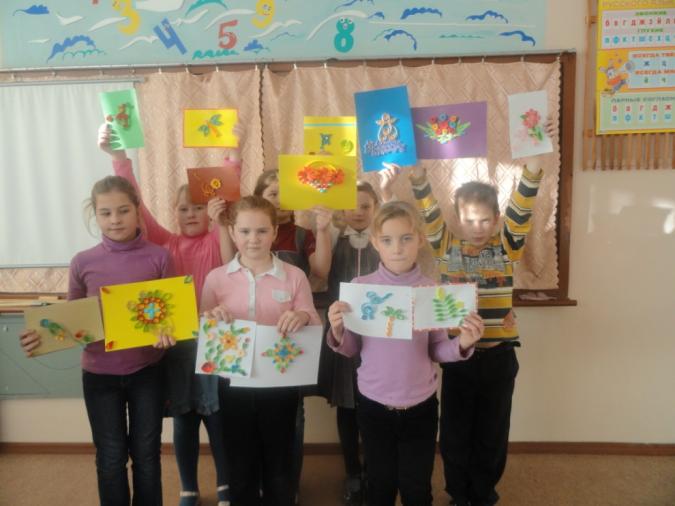 Желаю     всем творческих  успехов!
Ресурсы использованные при подготовке презентации.
http://www.forum-grad.ru/rabota-s-bumagoii/12227-kvilling-osnovi-i-prostoii-master-klass.html
 http://hand-made-grana.ucoz.ru/photo/60
http://stranamasterov.ru/node/1364